Mobilita Erasmus+: Malí programátorideň - 5
Martin Lepót
Pohostenie
Českí žiaci s rodičmi si pre nás pripravili muffiny a koláč.
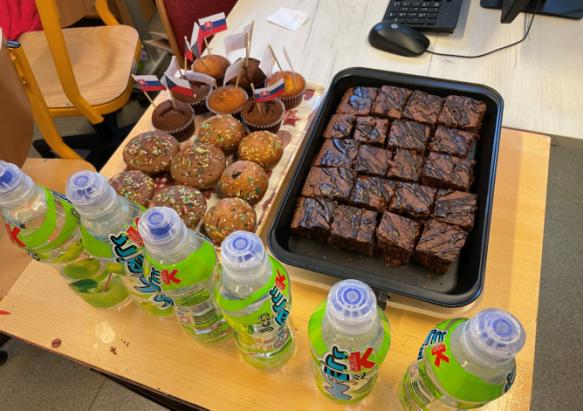 Lego WeDo 2.0
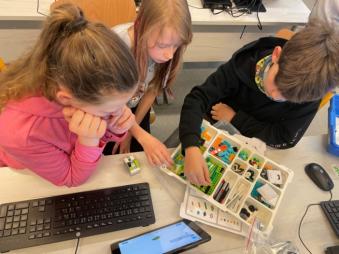 Skladali a programovali sme Lego WeDo 2.0 .
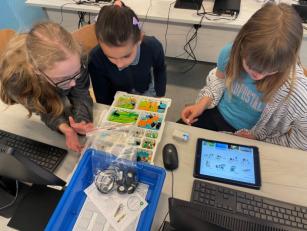 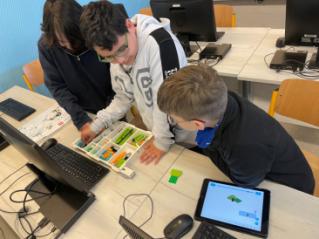 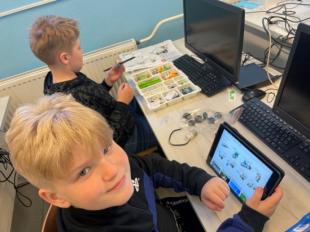 Kamaráti nám ukázali ich domáce zvieratká.
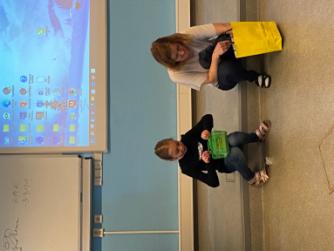 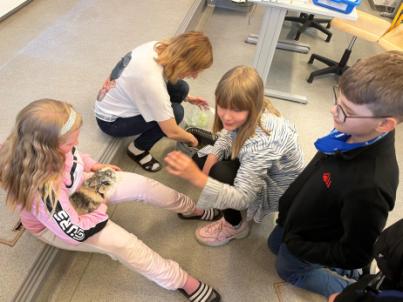 Robili sme aj z ozobotmi, „cestovali“ sme s nimi z Trutnova do Humenného.
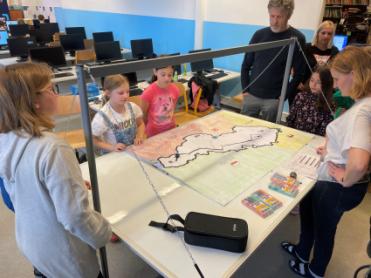 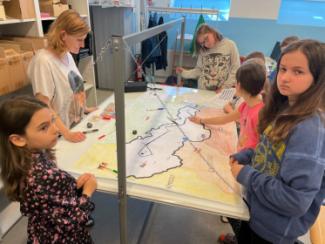